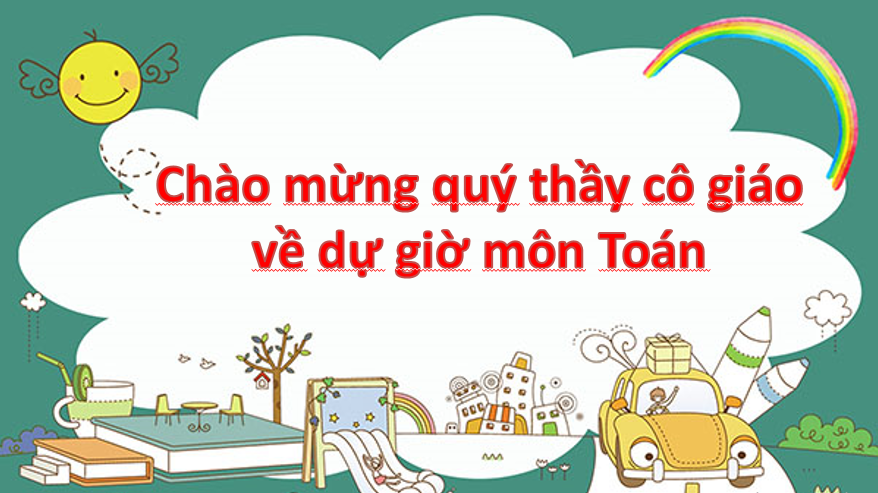 KHỞI ĐỘNG
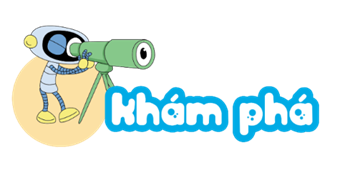 11 – 4
11
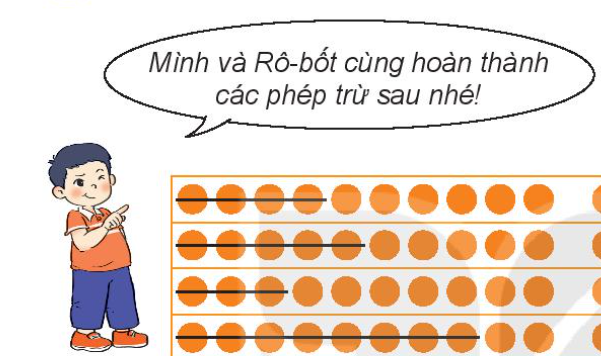 = 7
=?
13 – 5
13
= 8
= ?
12
12 – 3
= ?
= 9
14
14 – 8
= 6
= ?
À, đó là các phép trừ qua 10.
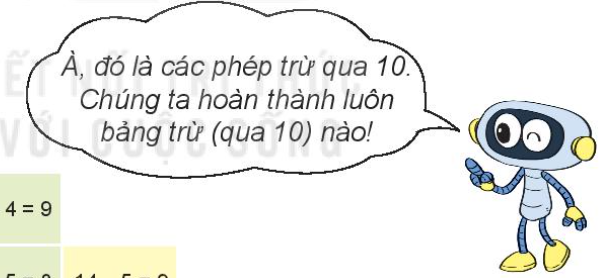 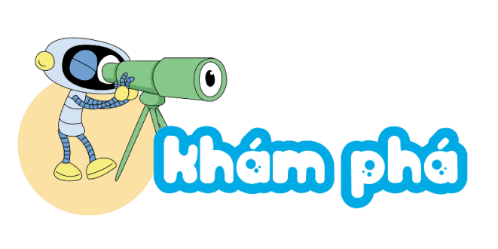 À, đó là các phép trừ qua 10. 
Chúng ta hoàn thành luôn 
bảng trừ (qua 10) nào!
11 – 2 = 9
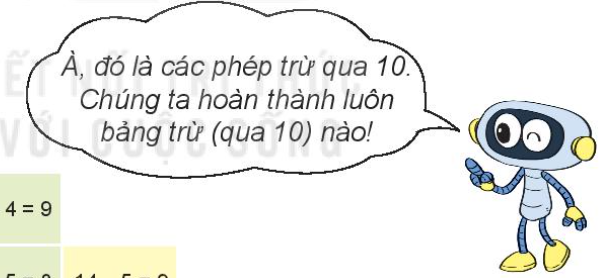 11 – 3 = 8
12 – 3 = 9
11
2
11 – 4 = 7
13 – 4 = 9
12 – 4 = 8
11
3
12
3
11 – 5 = 6
12 – 5 = ?
13 – 5 = 8
14 – 5 = 9
11
4
13
12
4
4
12 – 5 = 7
11
5
14
5
12 – 5 = 7
13
5
12
5
11 – 6 = 5
12 – 6 = 6
13 – 6 = 7
14 – 6 = ?
15 – 6 = 9
14 – 6 = 8
14 – 6 = 8
6
6
14
6
15
11
13
12
6
6
16 – 7 = 9
11 – 7 = 4
12 – 7 = 5
13 – 7 = 6
14 – 7 = 7
15 – 7 = 8
11
7
16
7
14
12
7
15
7
7
13
7
17 – 8 = 9
16 – 8 = ?
11 – 8 = 3
12 – 8 = 4
13 – 8 = 5
14 – 8 = 6
15 – 8 = 7
16 – 8 = 8
16 – 8 = 8
14
11
8
8
13
15
12
8
8
8
17
8
16
8
18 – 9 = 9
18 – 9 = 9
9
9
18 – 9 = ?
9
14
16
15
11
9
9
13
18
12
17
9
9
17 – 9 = 8
16 – 9 = 7
9
11 – 9 = 2
12 – 9 = 3
13 – 9 = 4
14 – 9 = 5
15 – 9 = 6
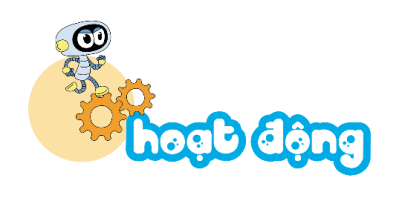 Tính nhẩm
1
11 – 6 			13 – 8 			16 – 7 	
14 – 7 			15 – 6 			17 – 9
= 5
= 5
= 9
= 7
= 9
= 8
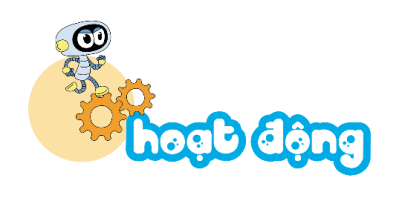 Bạn nào cầm đèn ông sao ghi phép tính có kết quả bé nhất?
2
= 8
= 9
= 4
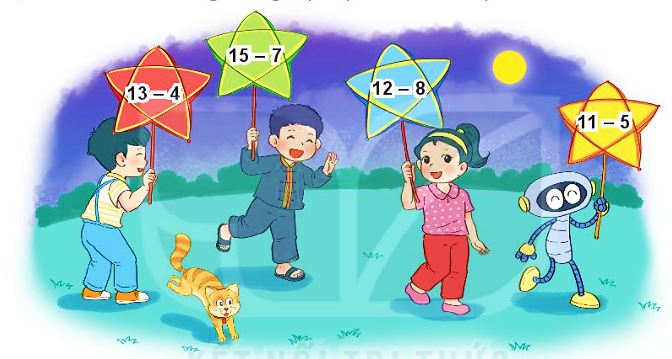 = 6
Bạn Mai cầm đèn ông sao ghi phép tính có kết quả bé nhất.
Bạn Nam cầm đèn ông sao ghi phép tính có kết quả lớn nhất.
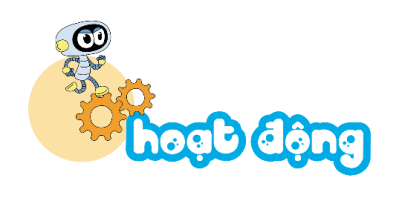 12 –
13 –
14 –
15 –
16 –
?
?
?
?
?
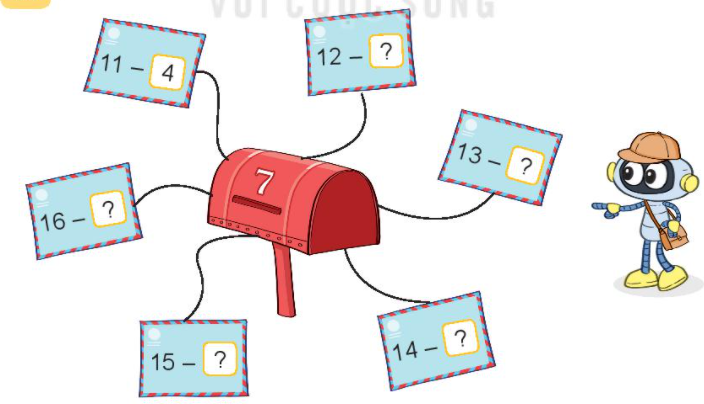 3
Số?
5
4
?
11 –
6
9
7
8
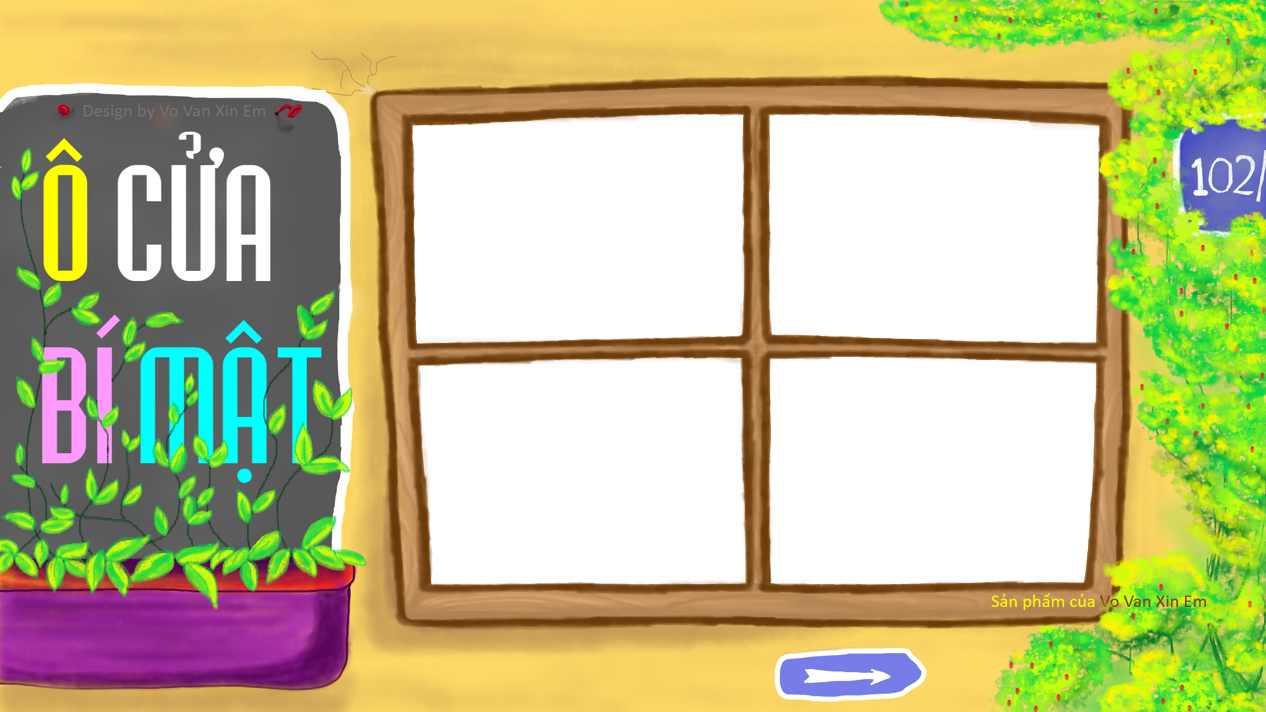 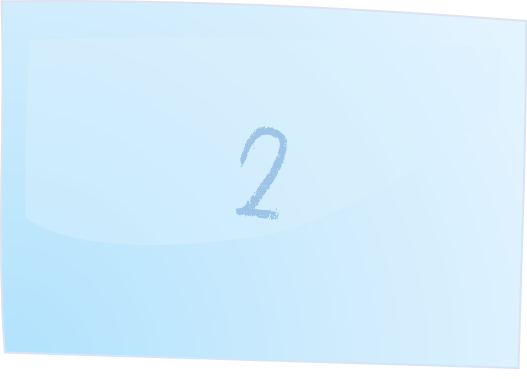 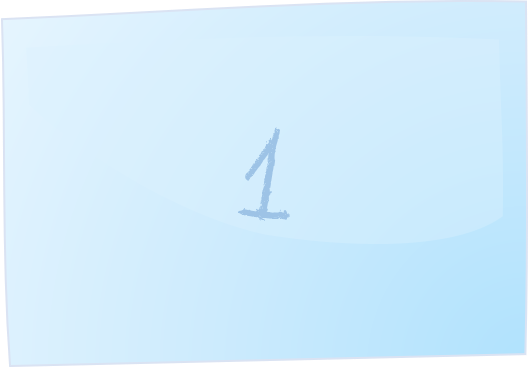 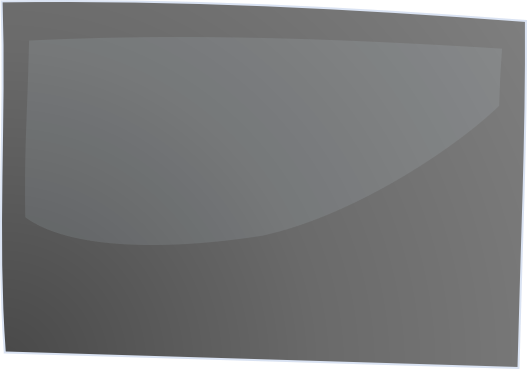 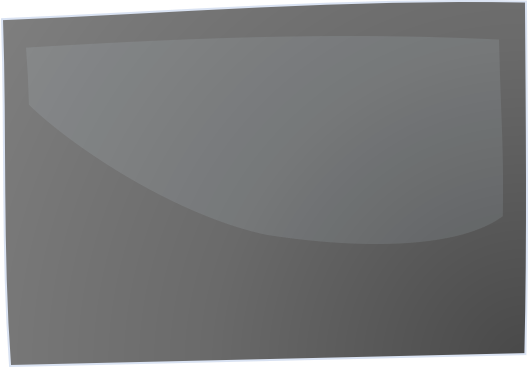 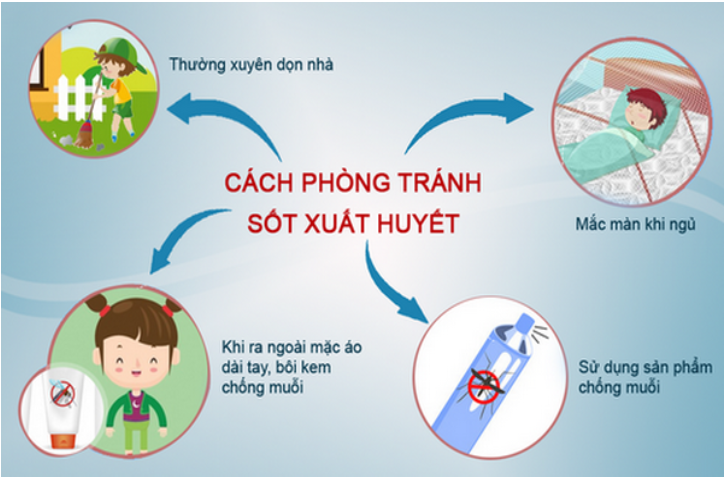 7
13 – 6 =
16 – 7 =
9
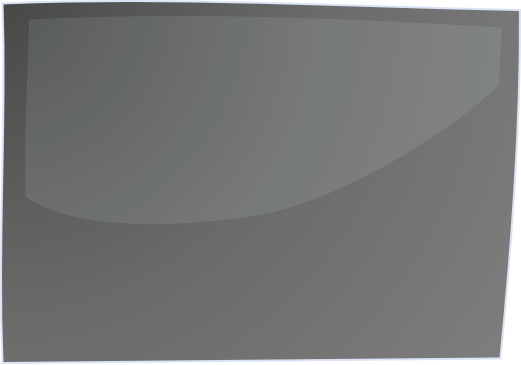 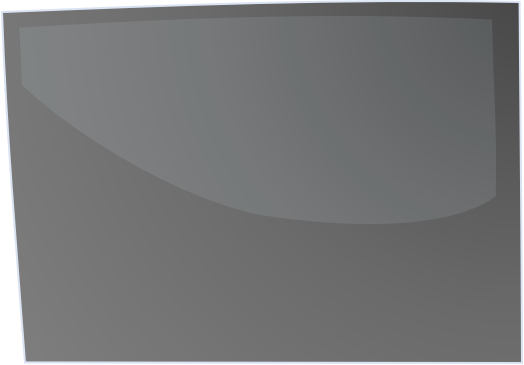 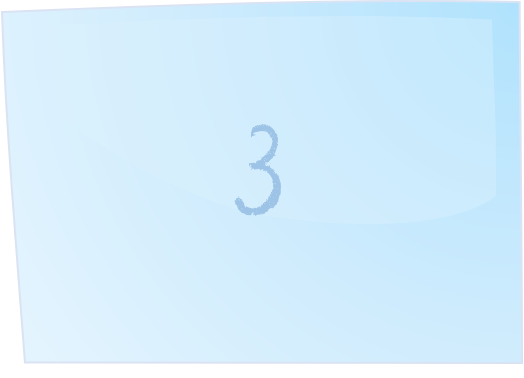 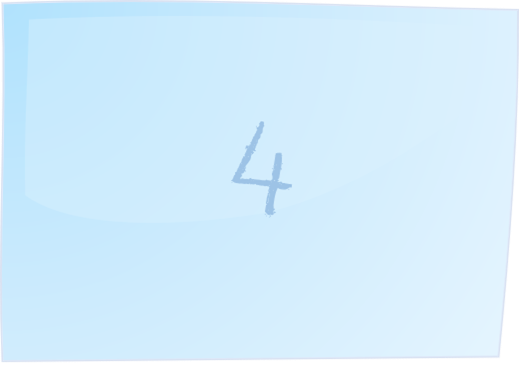 Để phòng bệnh sốt xuất huyết, trường Tiểu học Vĩnh Quỳnh đã mua 18 chai thuốc diệt muỗi. Ngày thứ nhất đã dùng hết 9 chai. Hỏi còn lại bao nhiêu chai chưa dùng đến?
Nêu 1 bài toán có sử dụng một  phép trừ (qua 10) trong khi giải.
1
2
3
4
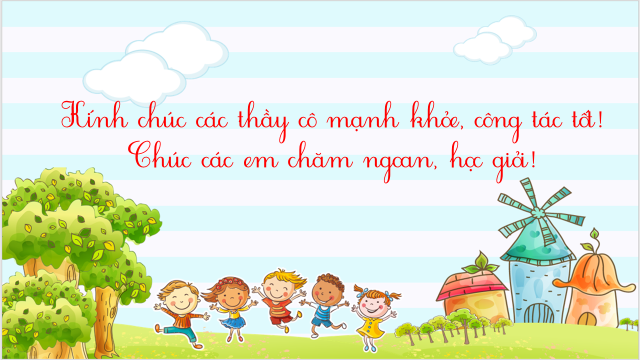